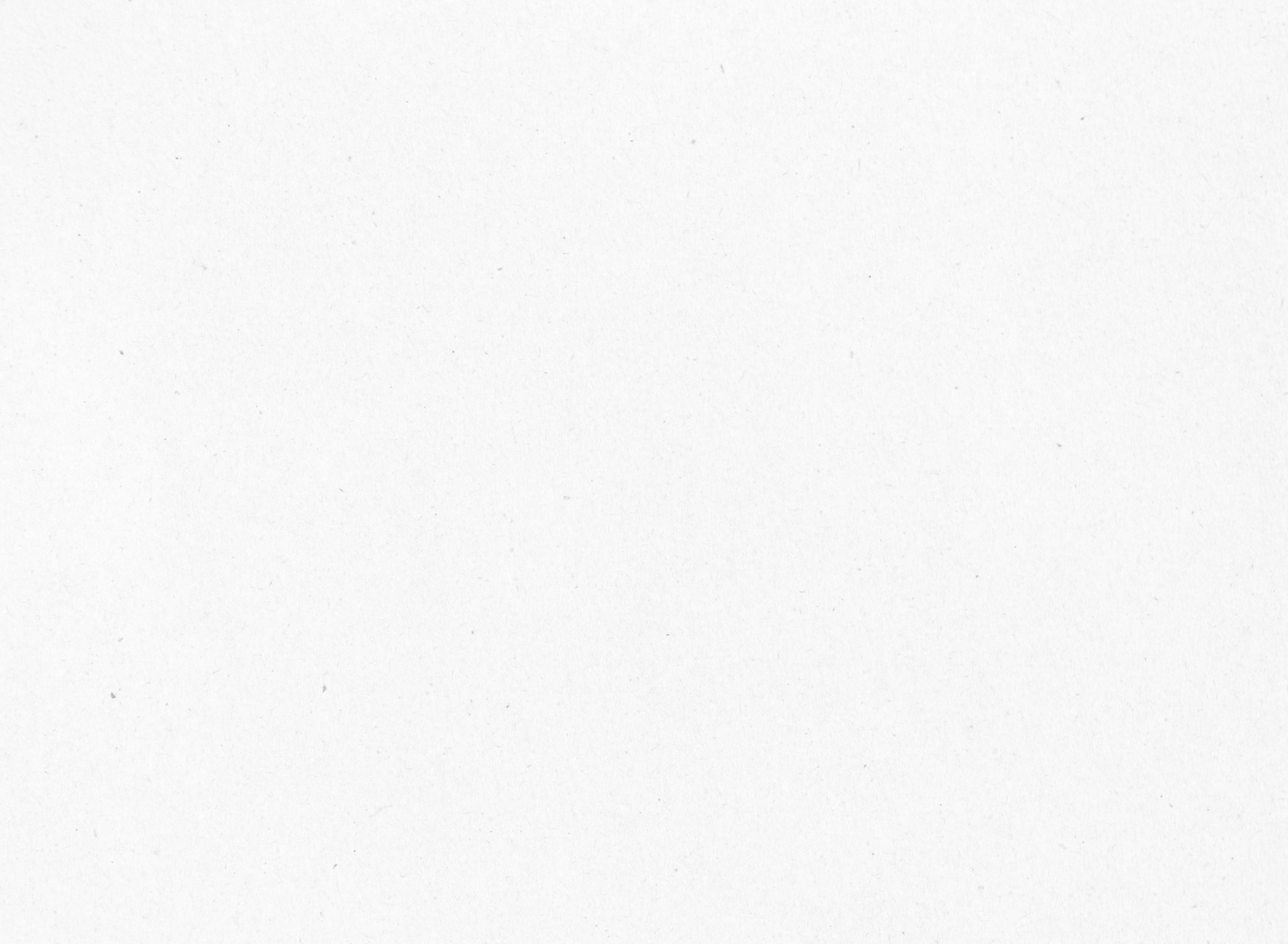 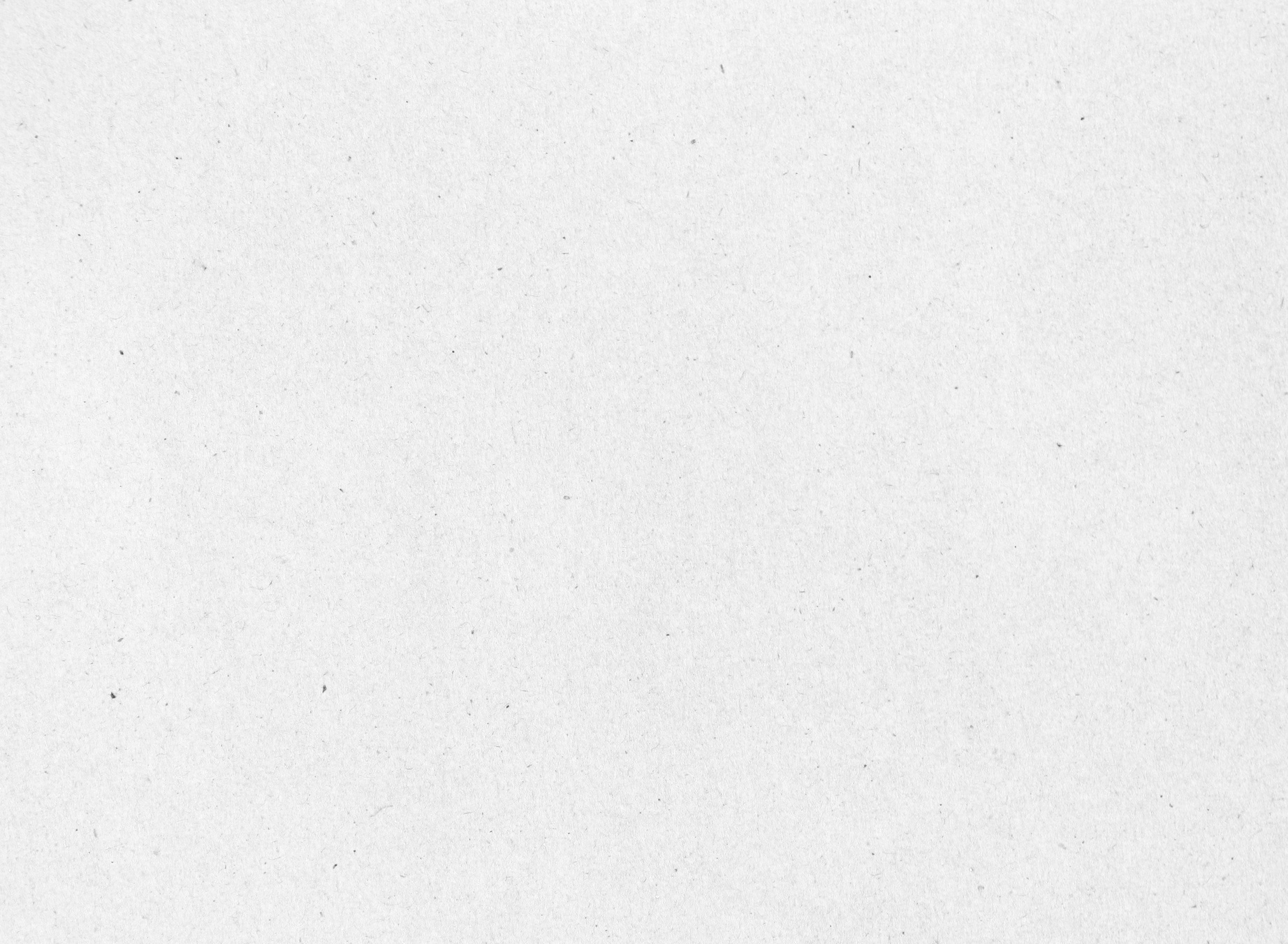 YOU ARE INVITED
Christmas
EVE DINNER
24TH
DECEMBER, 2025
123 ANYWHERE ST., ANY CITY, ST 12345